Academic Planning
Donald Bren School of Information & Computer Sciences
Undergraduate Student Affairs
ucounsel@uci.edu
What Are Your Degree Requirements?
UC Requirements
General Education Requirements
Major Requirements
Degree Requirements
UC Requirements
Entry Level Writing*

American History & Institutions*

Minimum Units

Minimum GPA


Residency
Complete prior to starting at UCI or while at UCI

Complete prior to starting at UCI or while at UCI


180 minimum

2.0 or higher Overall GPA, 2.0 or higher Major GPA, 2.0 or higher in Upper Division Courses of major

36/45 last units must be completed at UCI
Degree Requirements
* UCI Admissions checks for completion prior to starting at UCI. Usually done checking at the end of Fall quarter.
General Education Requirements
Degree Requirements
How do I know what GE credit I have from AP/IB or transfer courses?
AP/IB: Check the UCI Catalogue
CC courses: Check assist.org
GE I: Writing
Lower-Division Writing
Must be completed prior to the 7th quarter of enrollment*
ex. Writing 39C, Writing 30, Writing 31, Human 1C
Upper-Division Writing
Must complete Lower Division Writing before taking Upper Division Writing
Typically taken Junior or Senior year
If one of the below courses is taken and passed for a letter grade of C or better, it will fulfill both general education requirement and major requirement
Upper Division Writing Options per Major:
BIM/GDIM: ICS 139W or any Upper Division Writing course at UCI if prerequisites are met
CGS: will depend on your Bren Track, but will likely be ICS 139W or INF 162W 
CSE: ENGR 190W 
CS/DS/SE: ICS 139W
INF: INF 162W
Degree Requirements
GE VI: Language Other than English
Ways to satisfy GE VI
Degree Requirements
GE VI: Language Other than English
UC Irvine offers many languages to meet the GE VI requirement
Arabic
Armenian
Chinese
French
German
Greek
Italian
Japanese
Korean
Latin
Persian
Russian
Spanish
Vietnamese
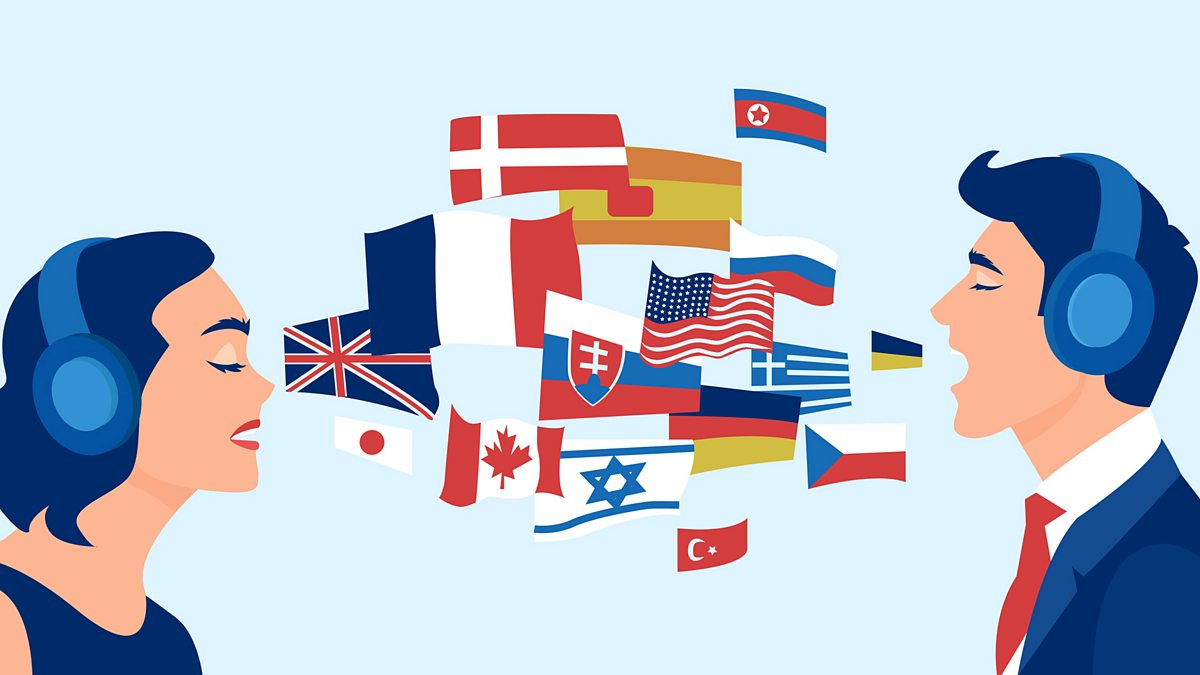 Degree Requirements
Major Requirements
Your major requirements depend on what your major is  
Business Information Management 
Computer Science
Computer Game Science
Computer Science & Engineering
Data Science
Game Design
Informatics
Software Engineering
Degree Requirements
Academic Planning Tools
Academic Planning
Important Dates/Websites
Schedule of Classes Posted
Saturday, October 30th (end of Week 5)

Check Enrollment Window
Monday, November 8th (Monday of Week 7)
Windows are from Nov 15–Dec 1

Course Updates Page
Updated every quarter before enrollment begins (Week 6) 
In ICS, some courses are restricted to certain majors first or upper divisions standing students
Check this webpage on our website to see when restrictions lift
Online Prerequisite Clearing System
Only submit if you took a prerequisite for a course at a community college or another institution. 
Submit the request for the course you want to take, not the prerequisite.
Important Dates/Websites
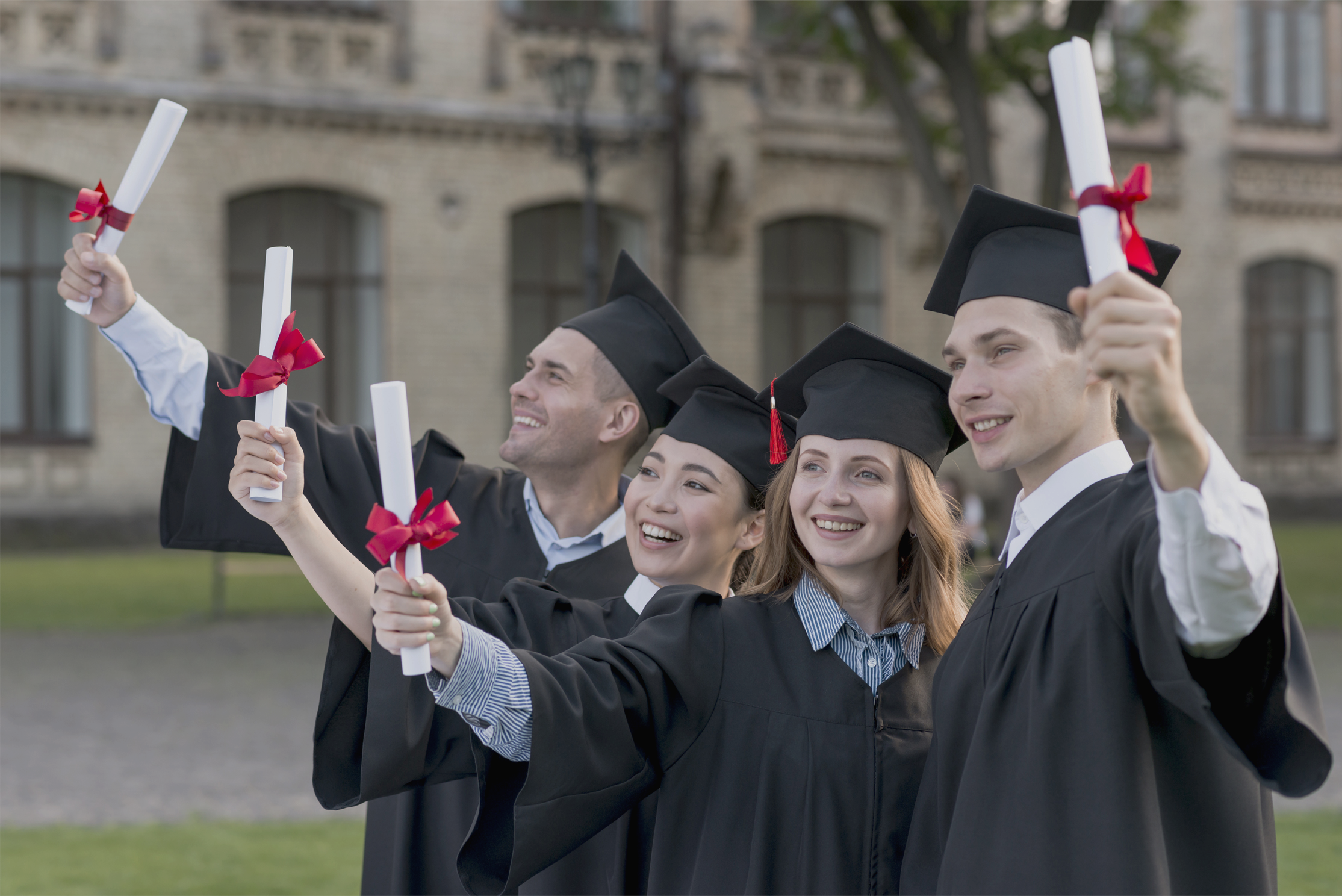 Questions?
Contact Us:
Email: ucounsel@uci.edu
Phone: 949-824-5156
LiveChat: https://www.ics.uci.edu/ugrad/livechat.php
Appointments: appointments.web.uci.edu
Office Hours:
Monday-Friday
9:00 am - 12:00 pm
LiveChat ends at 11:30 am

1:00 pm - 4:00 pm
LiveChat ends at 3:30 pm